We are going to the National Museum of Scotland.
We are visiting the National Museum of Scotland on



We will be leaving school at
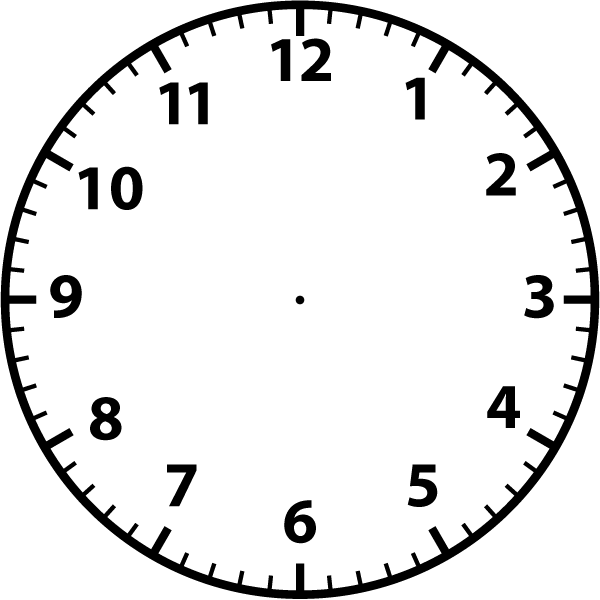 We are travelling to the museum by…
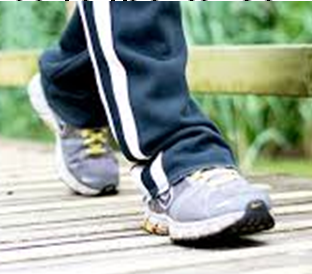 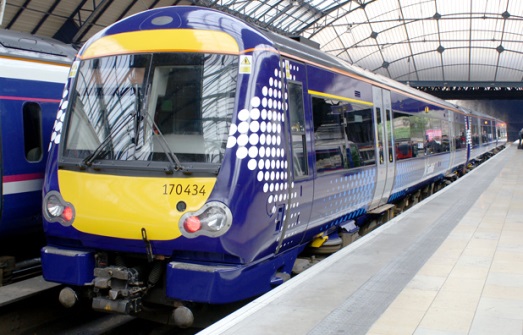 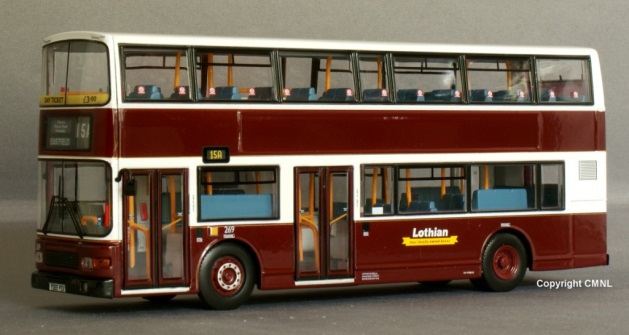 Bus
Train
Walking
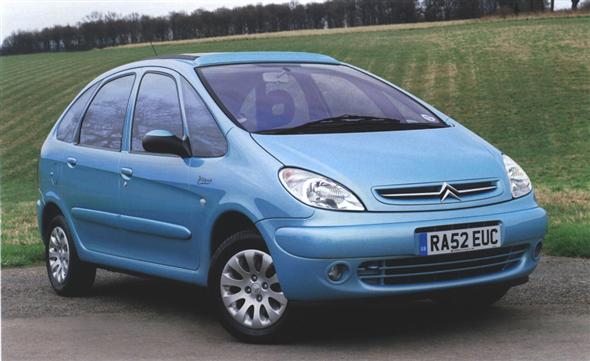 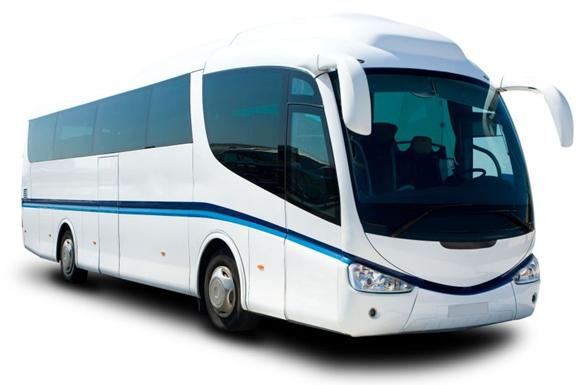 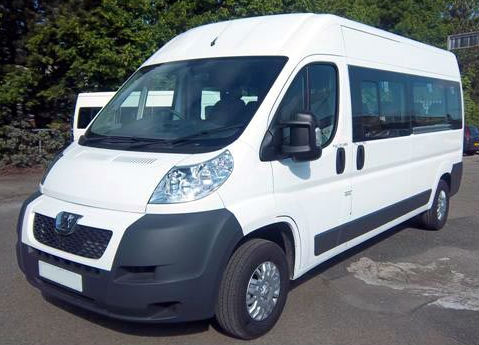 Car
Minibus
Coach
Museum Entrance
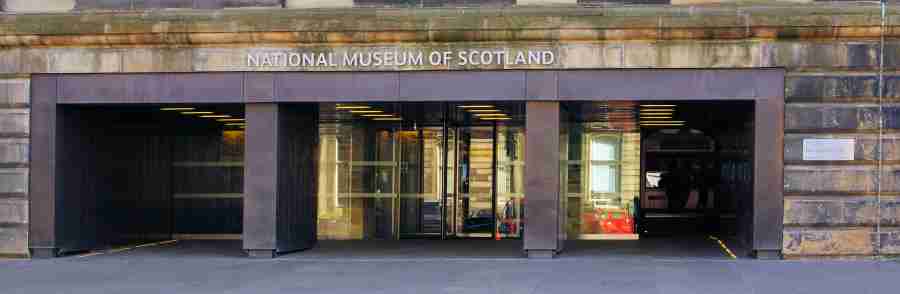 We will go into the museum through this entrance.
We can go through the revolving doors or push a button to go in.
This is the museum Entrance Hall
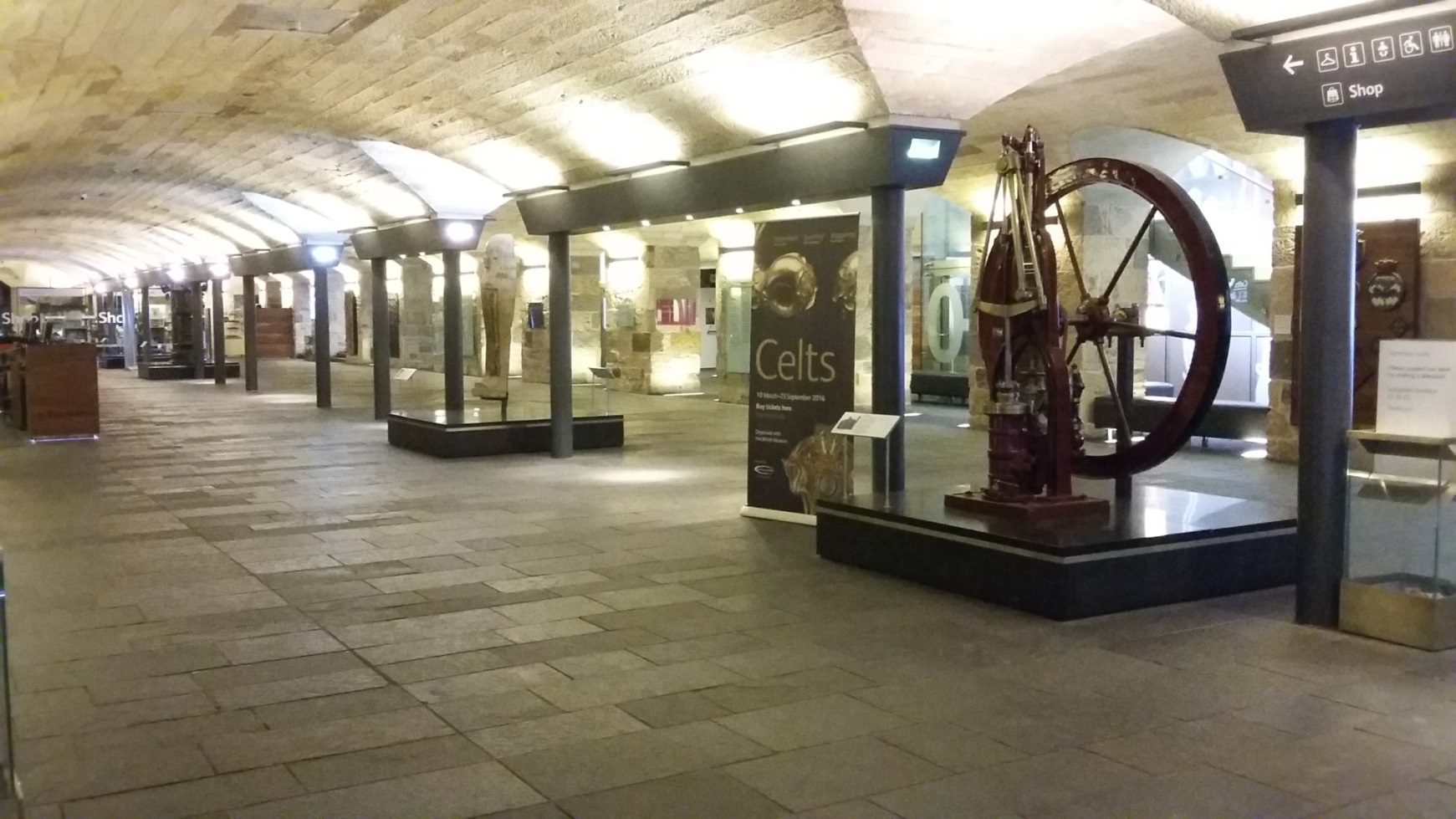 It might be busy.
We might meet an Enabler. They wear uniforms that look like this and might be wearing face masks.
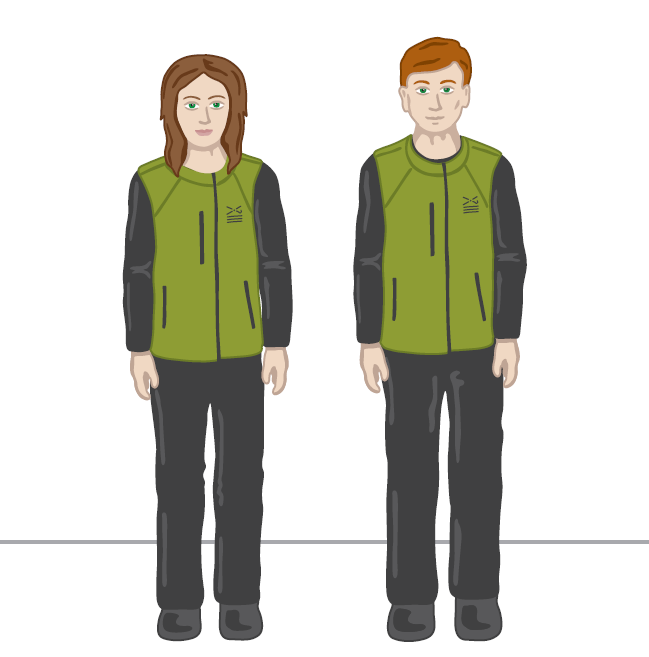 We might meet a Visitor Experience Assistant. They wear uniforms that look like this and might be wearing face masks.
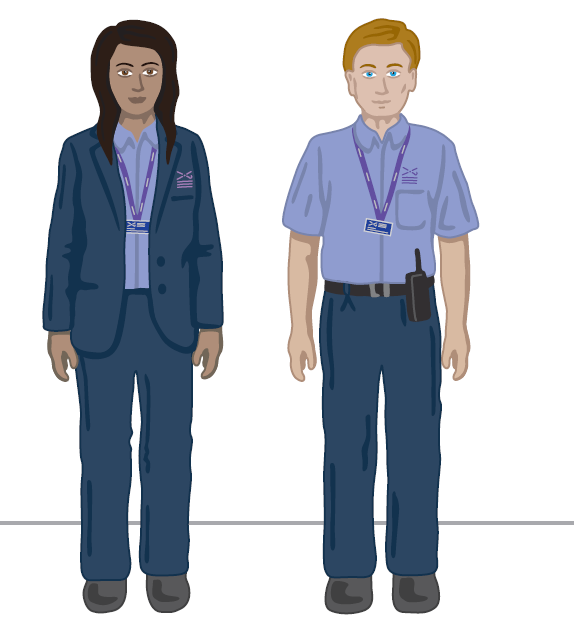 These are the toilets in the Entrance Hall.
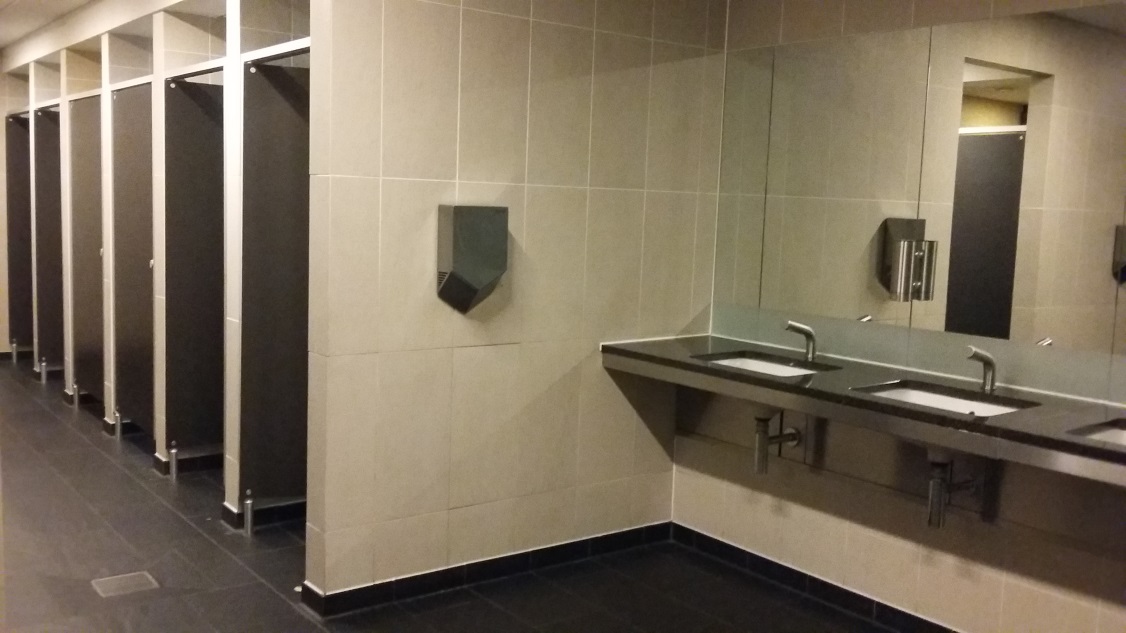 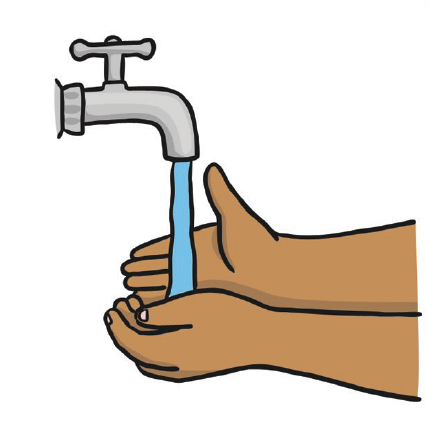 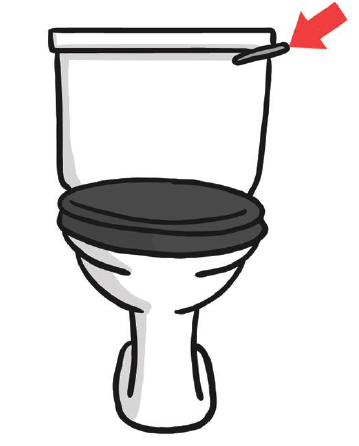 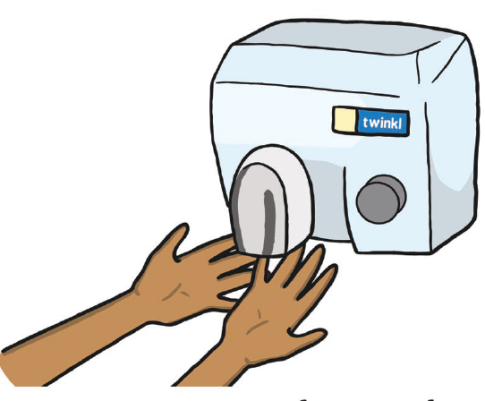 The hand dryers are very loud.
From the Entrance Hall we will go up the stairs to get to the Grand Gallery. We can also take the lift.
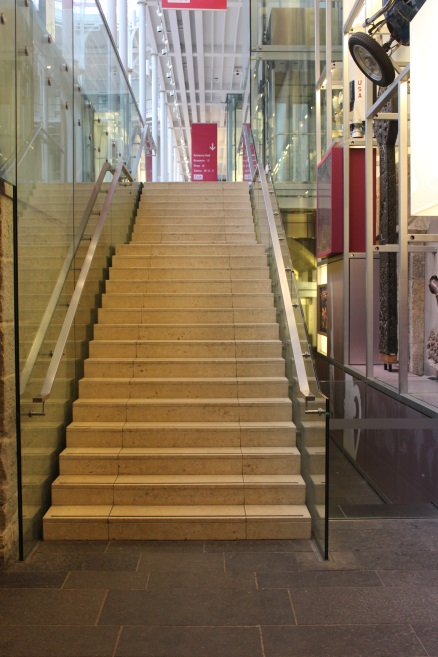 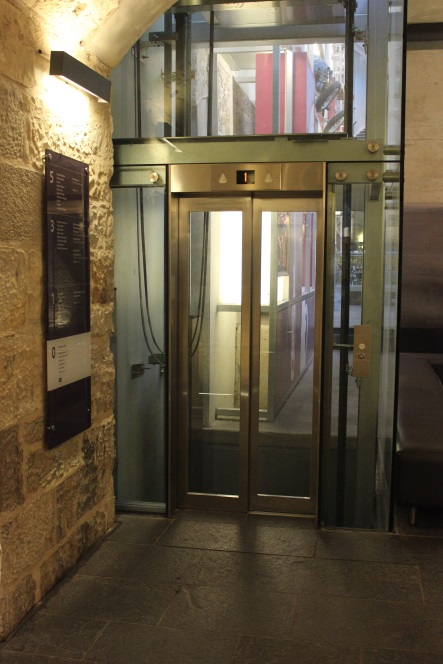 Stairs
Lift
We will move around the museum in a group. It might be busy and noisy with people talking.
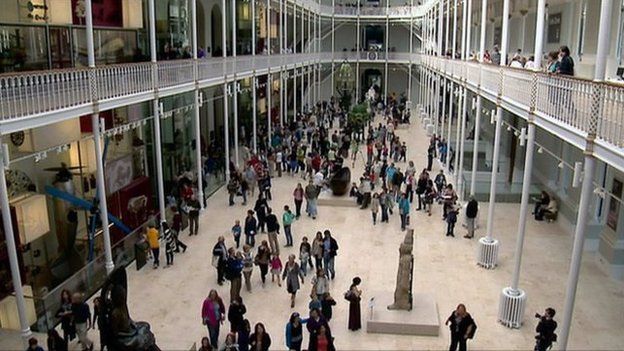 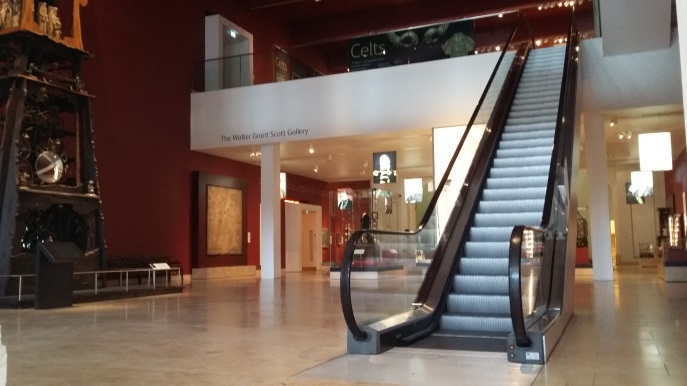 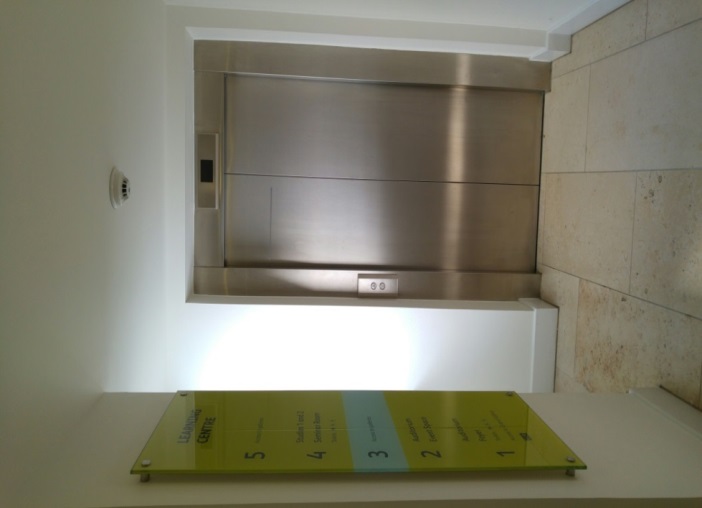 We can explore the museum.
We might need to use stairs, a lift or an escalator to go upstairs.
Escalator
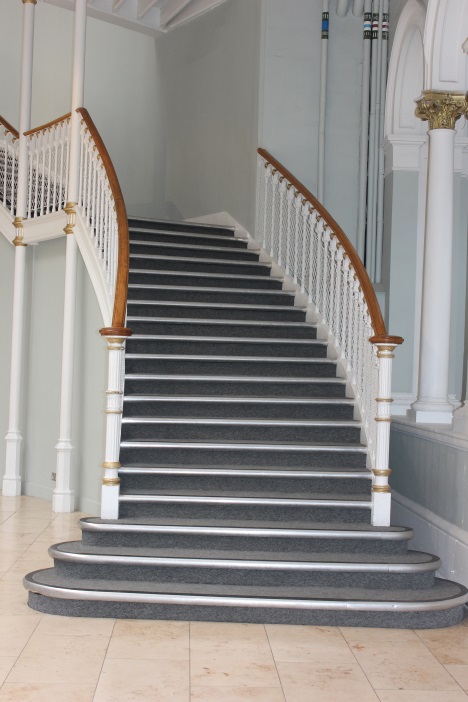 Lift
Stairs
7
There are hand sanitising stations if I want to clean my hands.
I will find these stations throughout the museum.
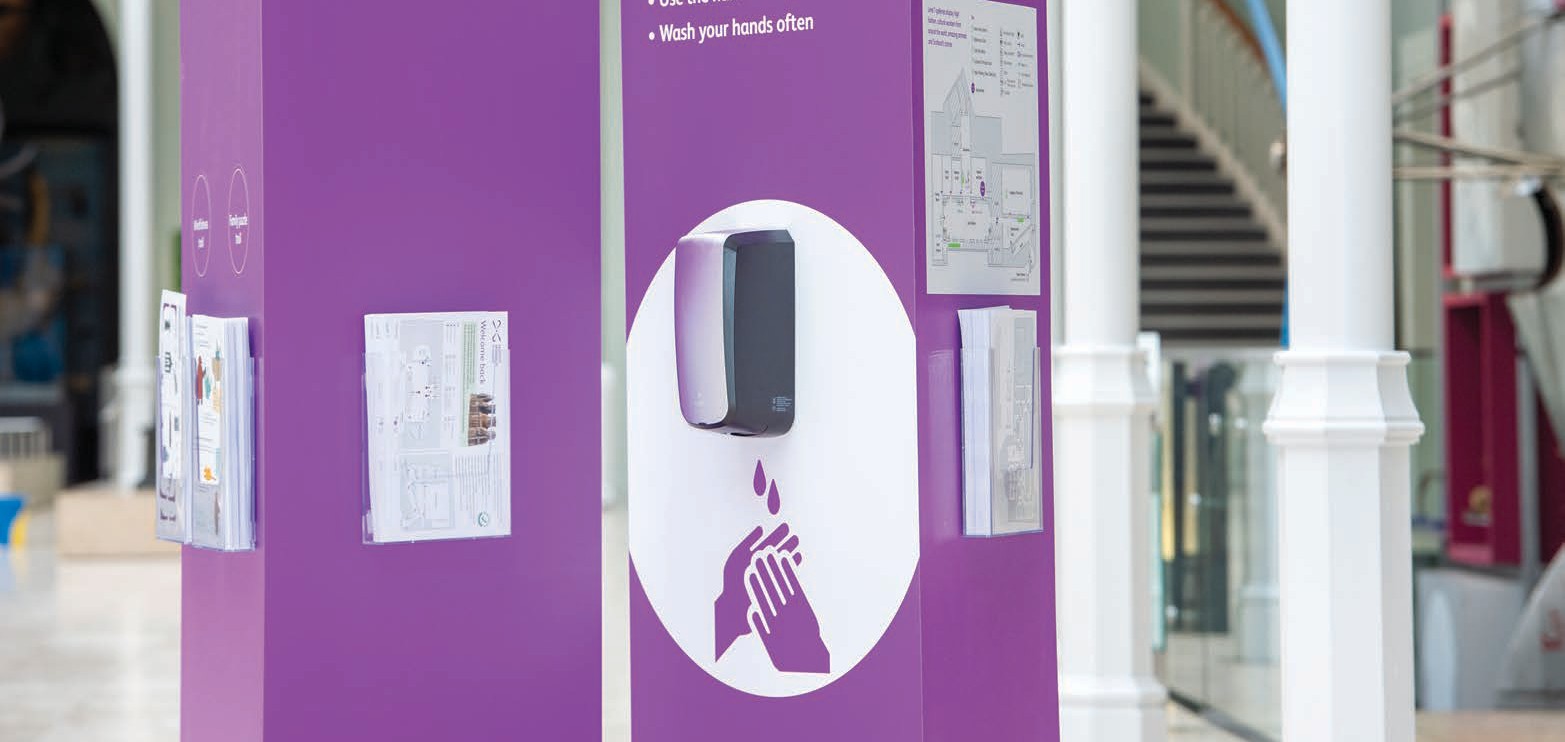 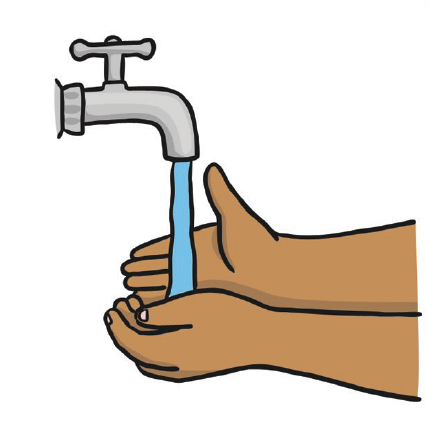 The museum has lots of different things in it. It has objects about…
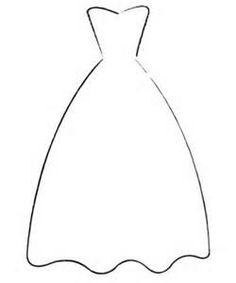 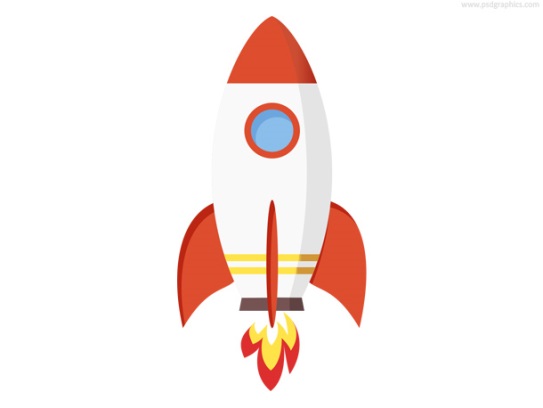 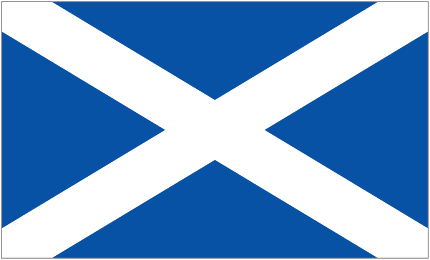 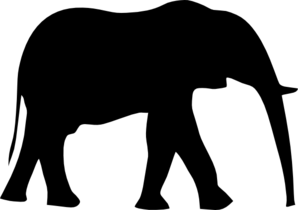 Space
Scotland
Fashion
Animals
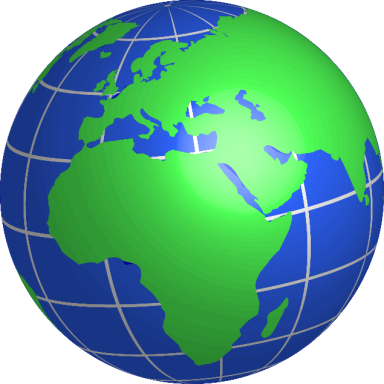 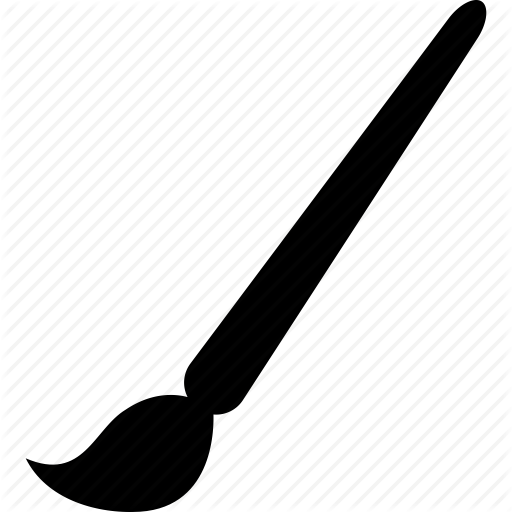 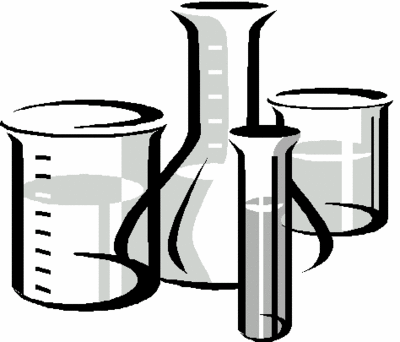 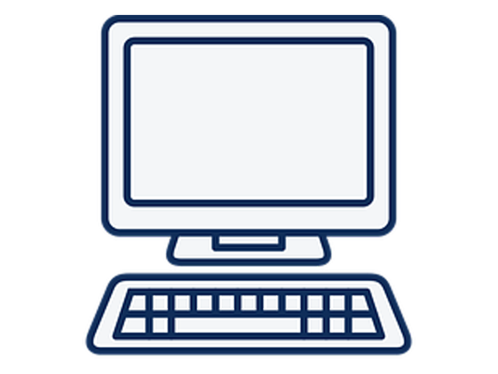 Art and design
Science and technology
And things from all across the world
While we are at the museum we will…
See lots of interesting things.
Some things we will have seen before and some might be new.
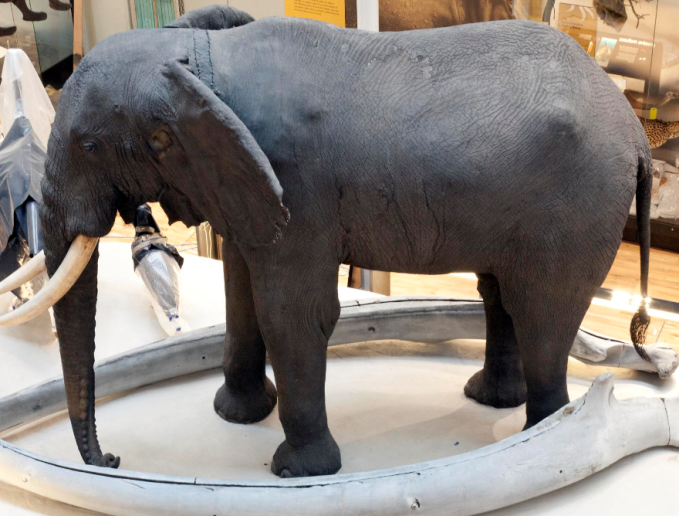 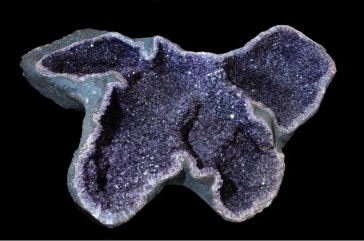 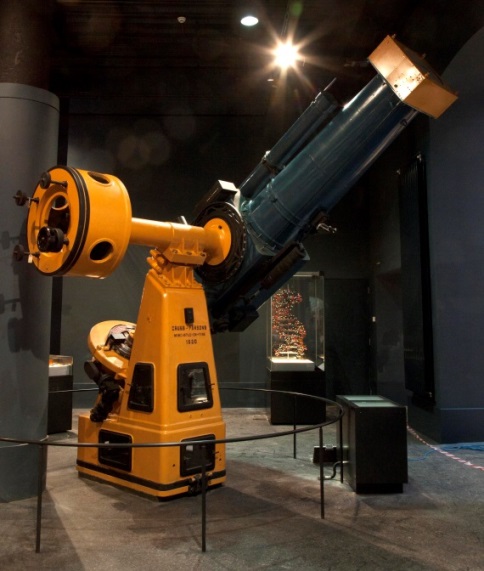 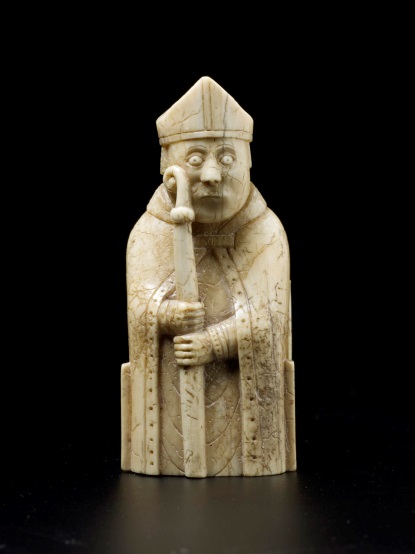 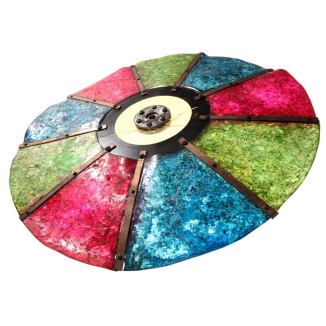 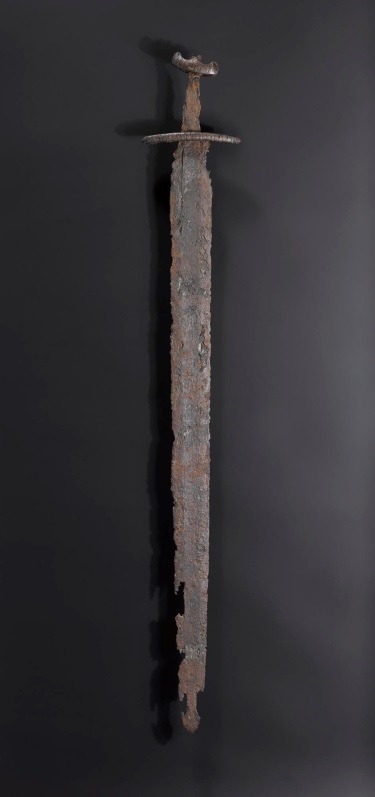 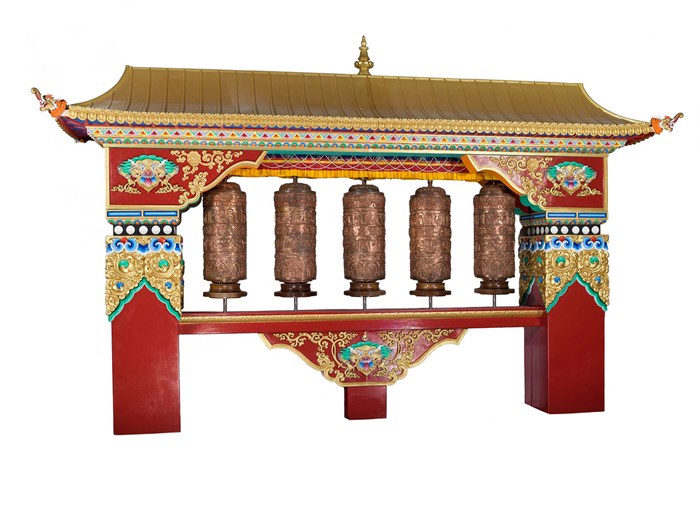 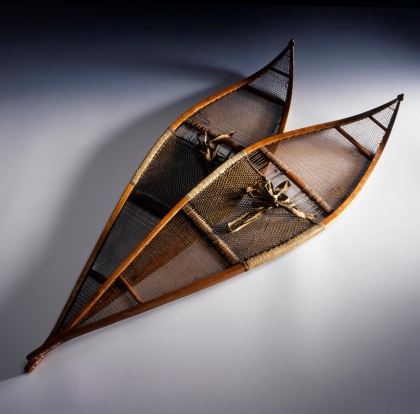 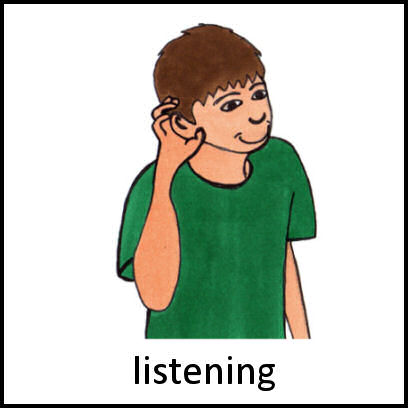 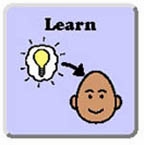 Listen to our adults
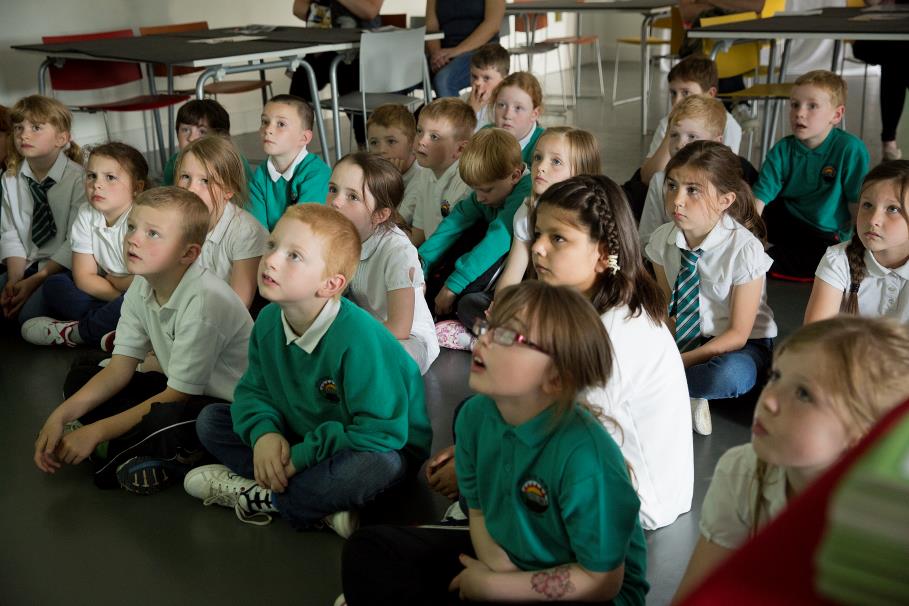 We might get to touch some objects
If we can see the ‘please touch’ sign on an object then we can touch it! If not, don’t touch the object.
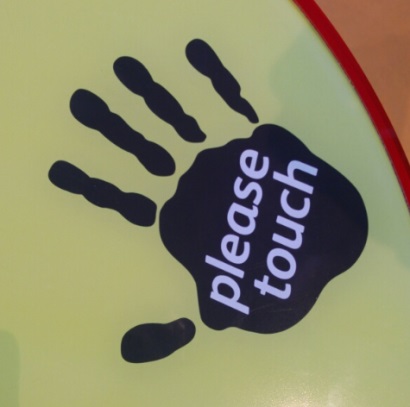 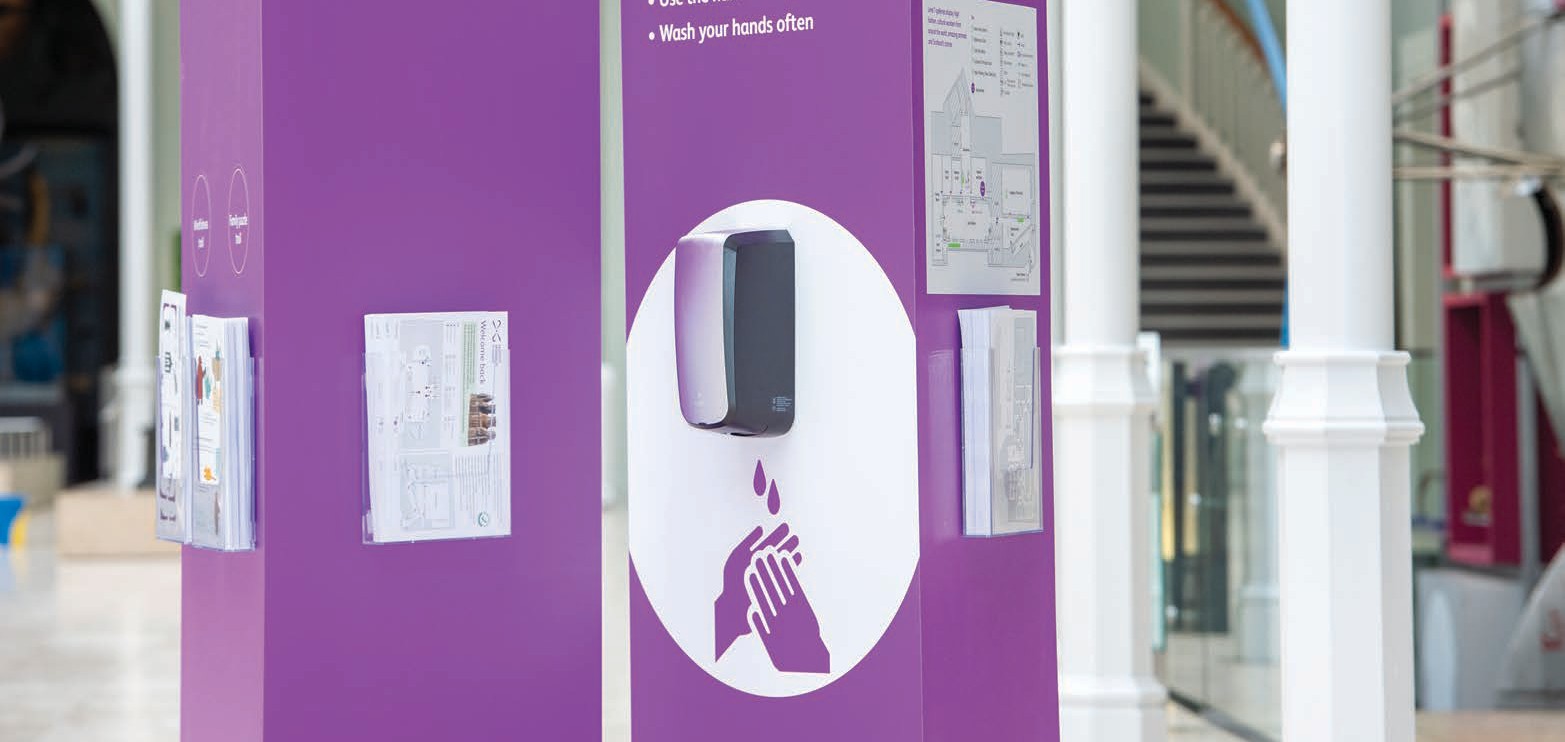 There are hand sanitiser stations to use before and after  I touch objects.
Today we are going to learn about…
We will look at…
Add in what you are planning on looking at e.g. 
Animals
Space
Vikings etc.
If you want to add in pictures of some of the museums’ objects you can search the collections here: http://www.nms.ac.uk/explore/search-our-collections/ 
This could be a fun pre-visit planning activity.
We can find out more about them.
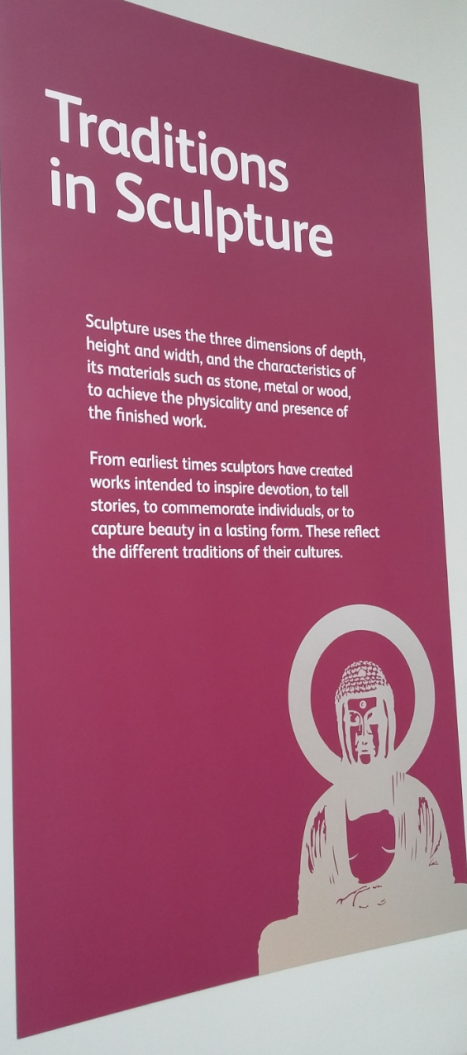 Panels on the wall and labels in the cases will tell us about the things we see.
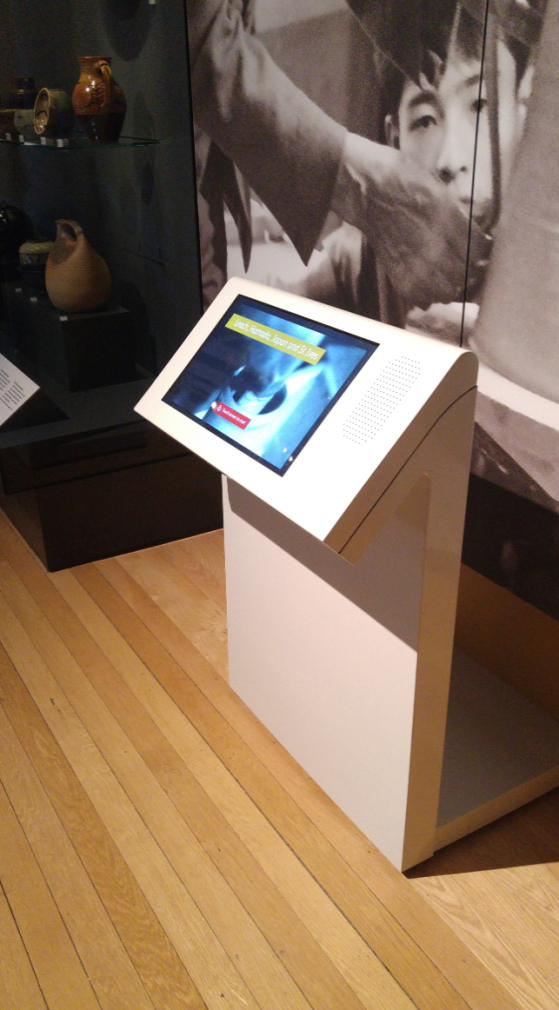 There might be touchscreen computers where we can find out more.
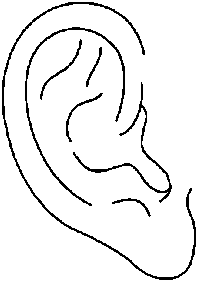 We might hear…
Other people talking, shouting and laughing

Music from the Millennium clock or from musical instruments

Beeps, whirring and clanking from some of the machines
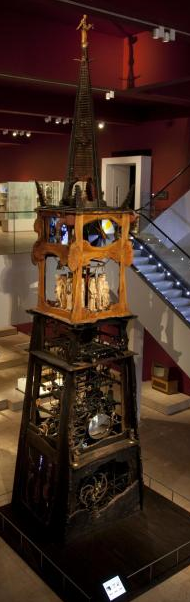 If we need a break or want to ask a question about the museum we can talk to someone who works at the museum.

 They wear uniforms that look like this:
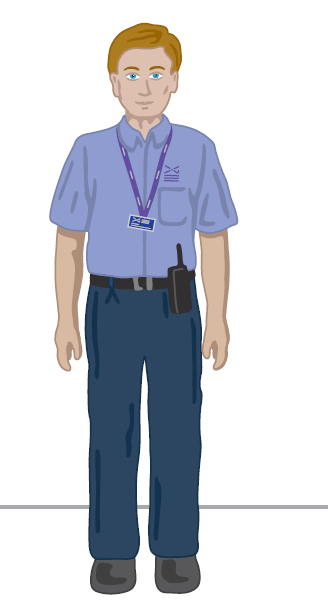 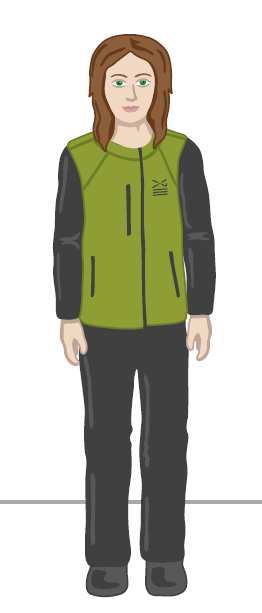 Visitor Experience Assistant
Learning Enabler
We will leave the museum at
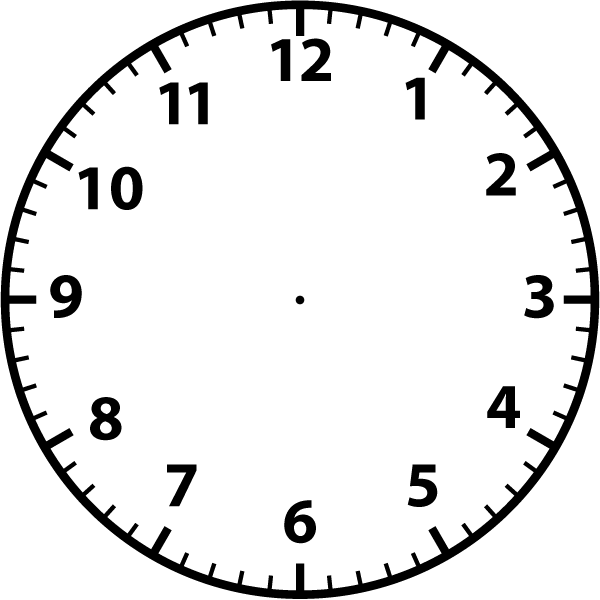 And go back to school.
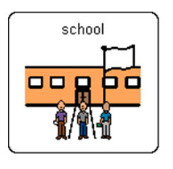